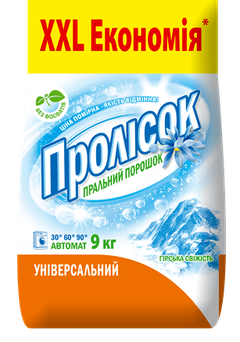 застосування
поверхнево-активних речовин
Linear AlkylbenzeneSulfonate = LAS
sodium dodecyl sulfate (SDS)
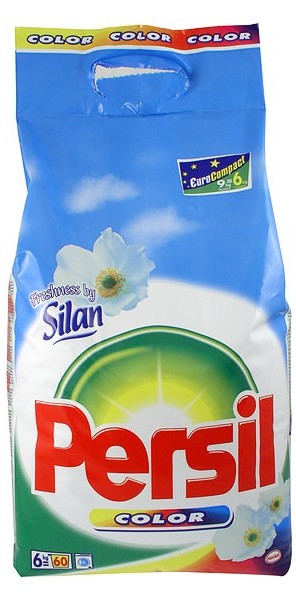 диспергування
зволоження
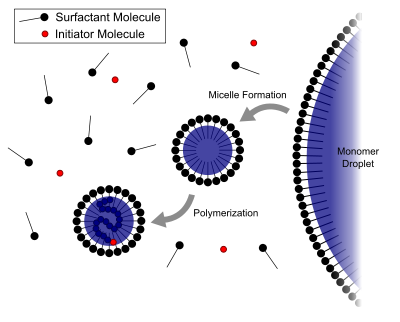 емульсійна полімеризація
(ПВХ, бутадієн-стирольний каучук)
диспергування нафтових плям
етоксильований нонілфенол
технічні
емульгатори
детергенти
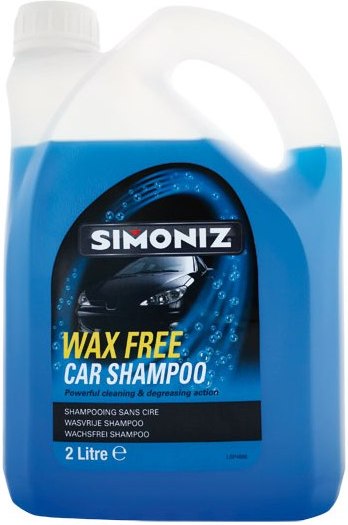 кополімер оксиду етилену і оксиду пропілену
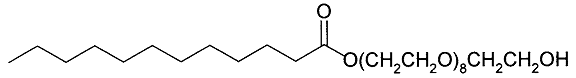 нонаетиленгліколь естер додеканової к-ти
нонаетиленгліколь етер додеканолу
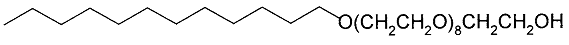 диспергатор
sodium laureth sulfate
sodium lauryl ether sulphate (SLES)
стійка піна
 шампуні
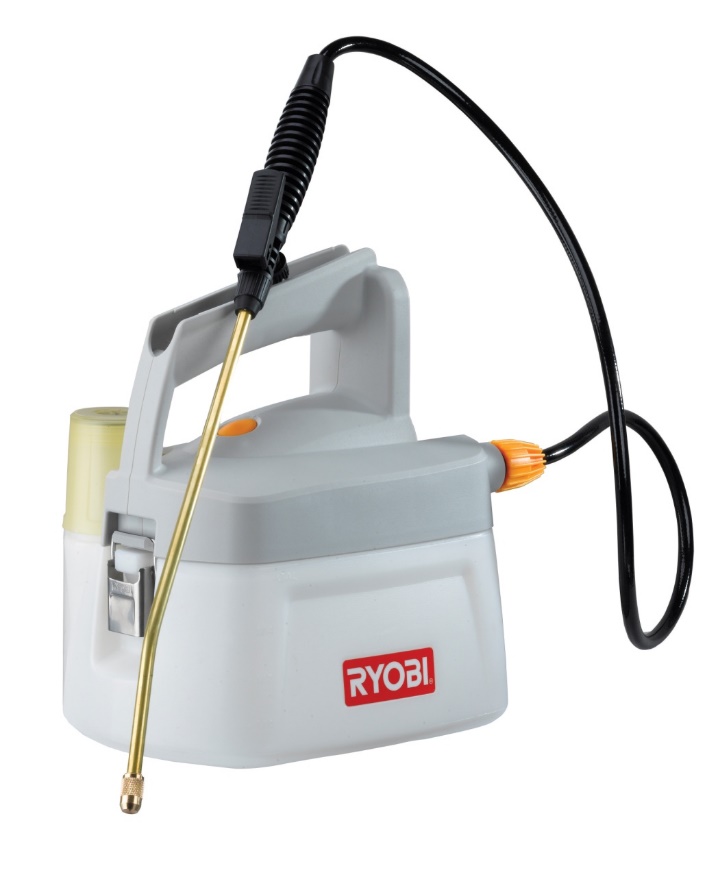 емульгатор 
 охолоджувальні рідини
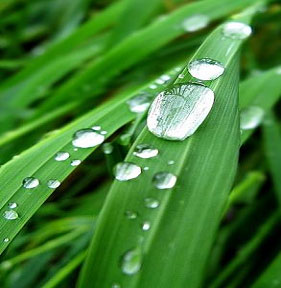 емульсії пестицидів
зволожування поверхні рослин
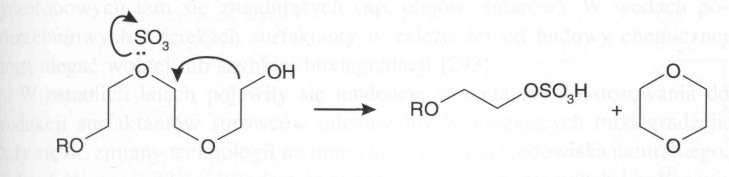 1,4-діоксан утворюється в кислому середовищі
 HCl = каталізатор технічний
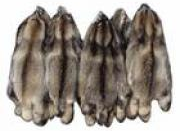 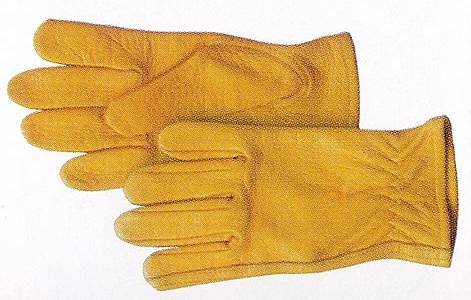 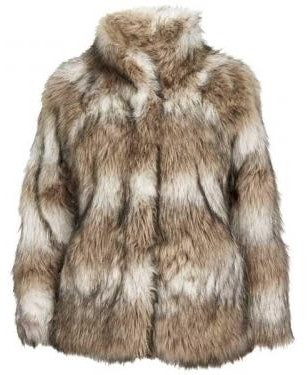 гідрофобізація
 пластифікація
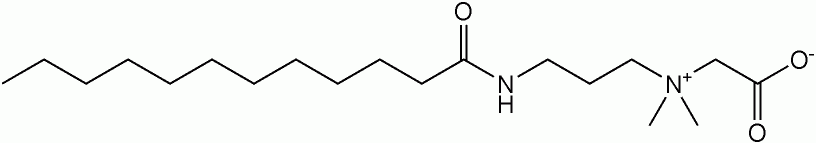 кокамідопропілбетаїн
cocamidopropylbetaine
cocamide DEA
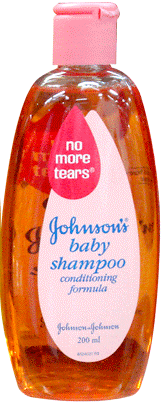 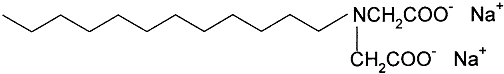 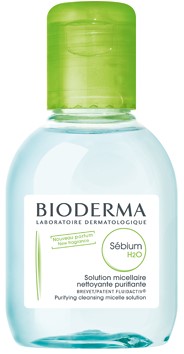 N-додециламінодіоцтова к-та, натрієва сіль
висока стійкість / Ca,Mg
 стійка піна
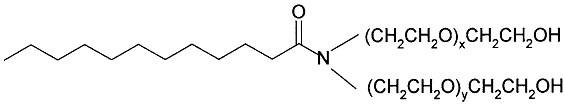 етоксильовний диетаноламід додеканової к-ти
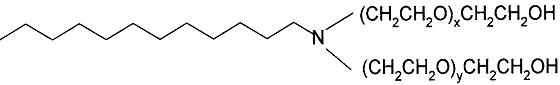 етоксильований додециламін
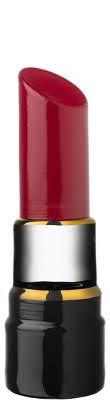 емульгатори
диспергатори пігментів
цетилтриметиламоній бромід (CTAB)
гексадецилтриметиламоній бромід
диспергатор
 біоцид